Длинный - Короткий
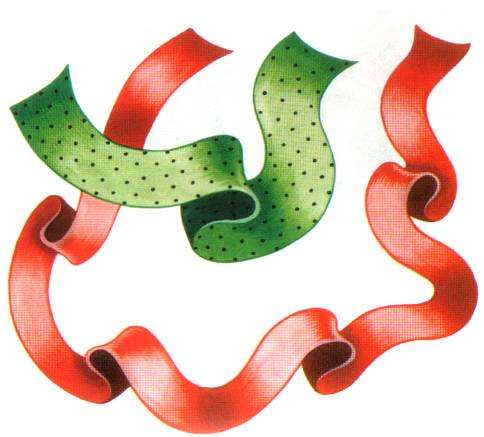 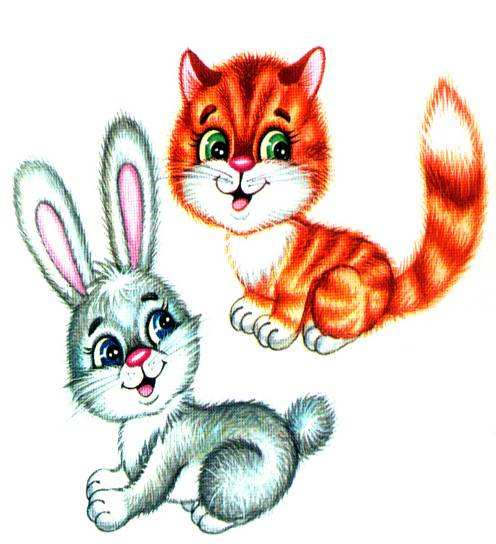 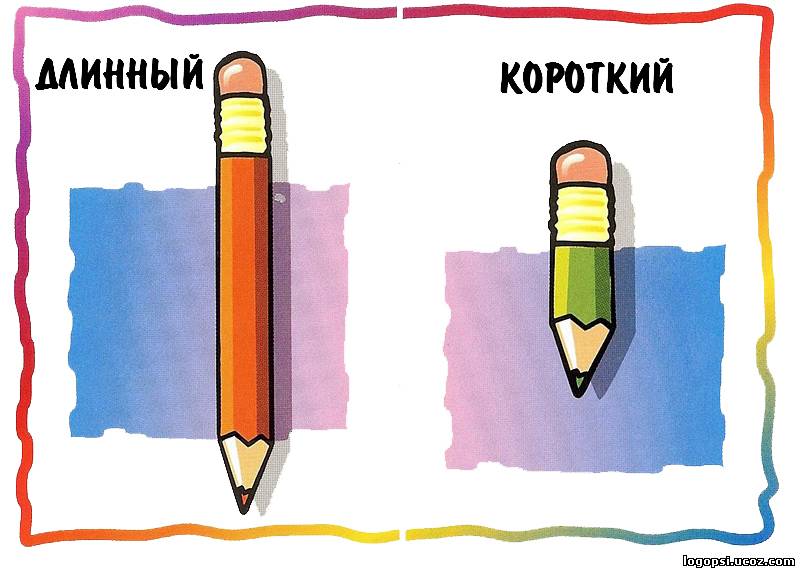 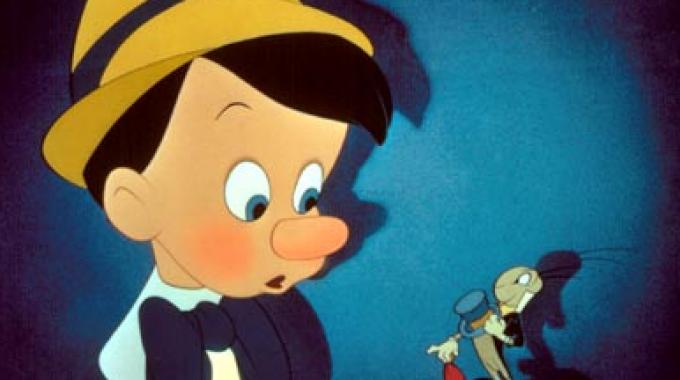 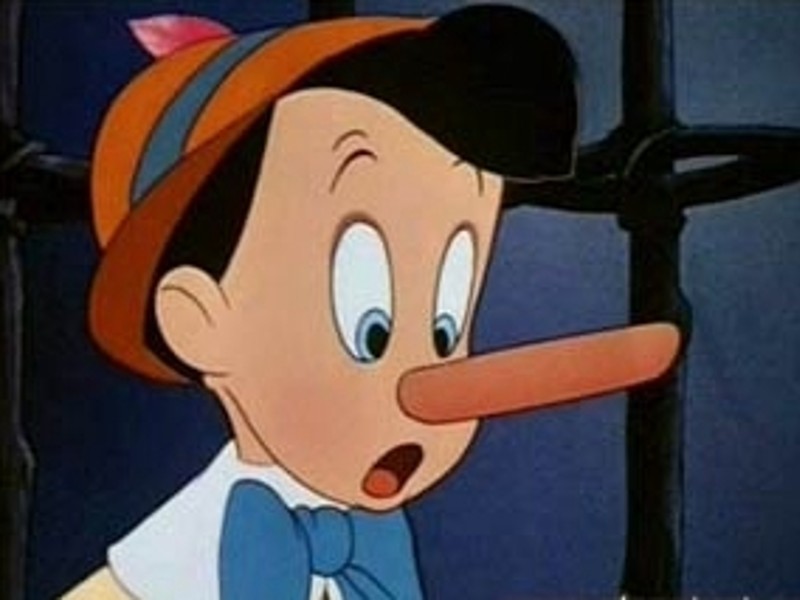 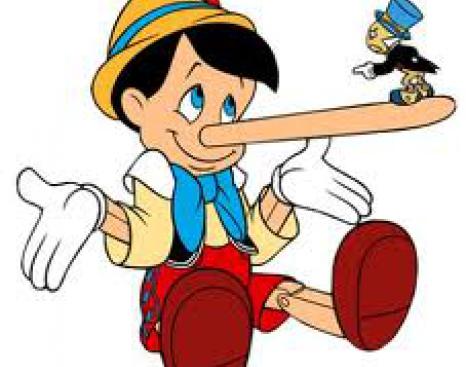 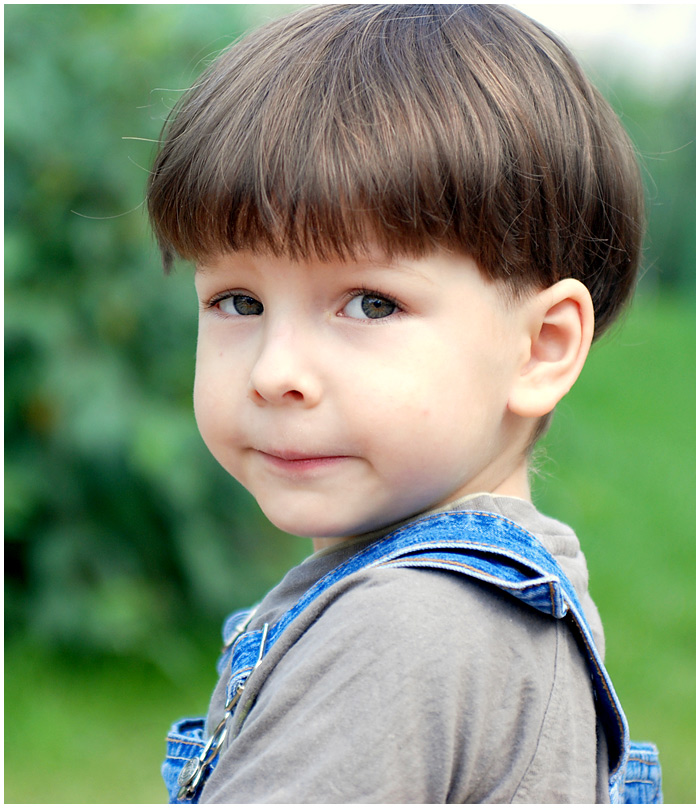 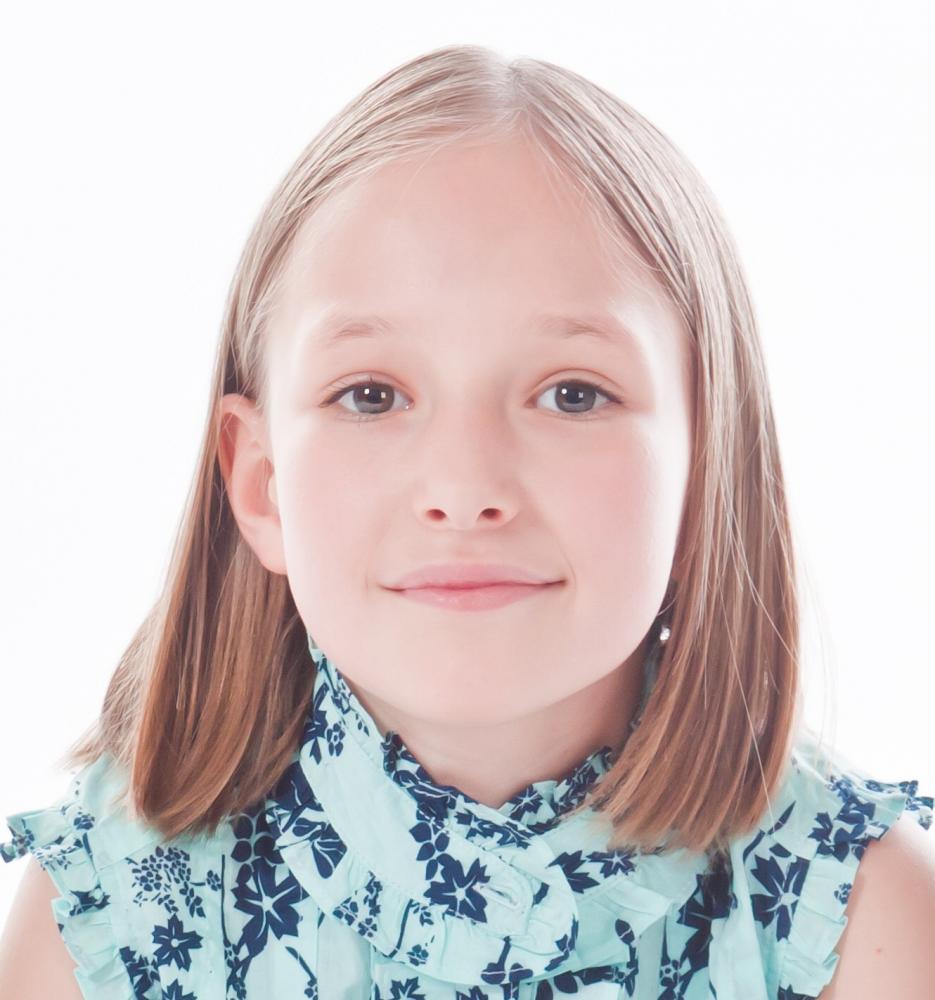 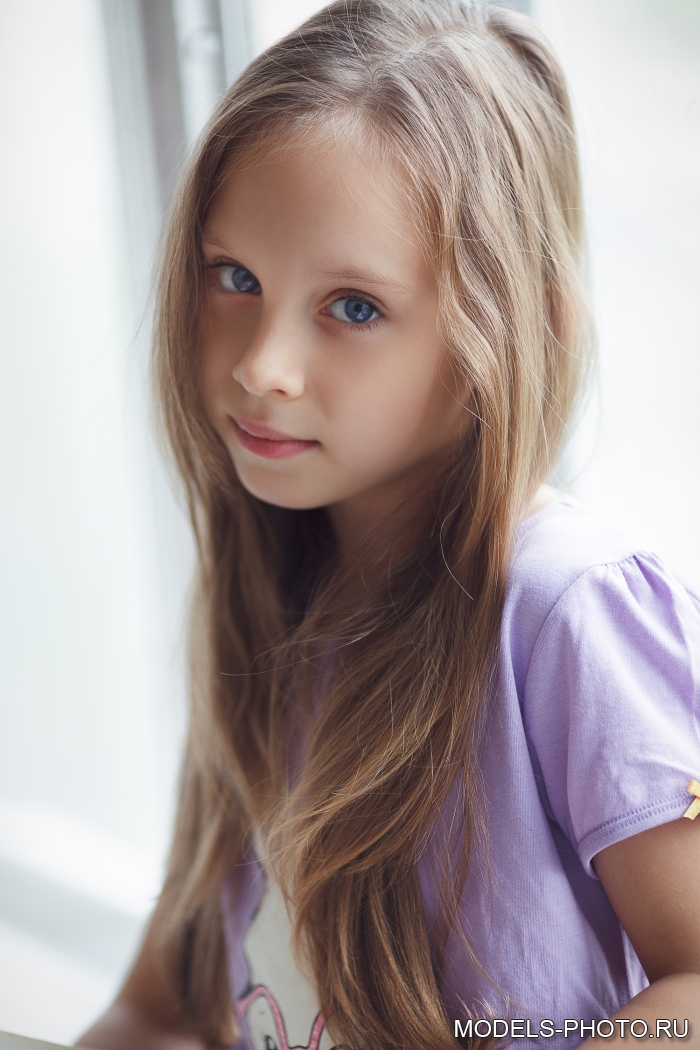 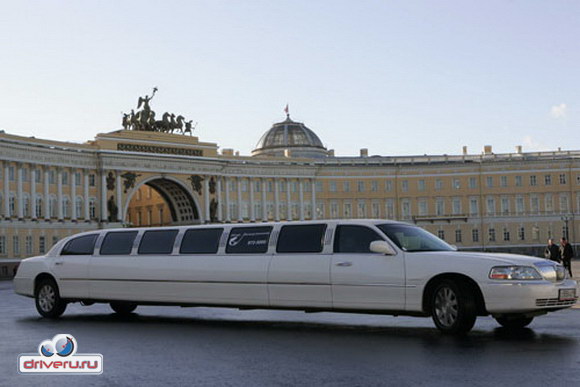 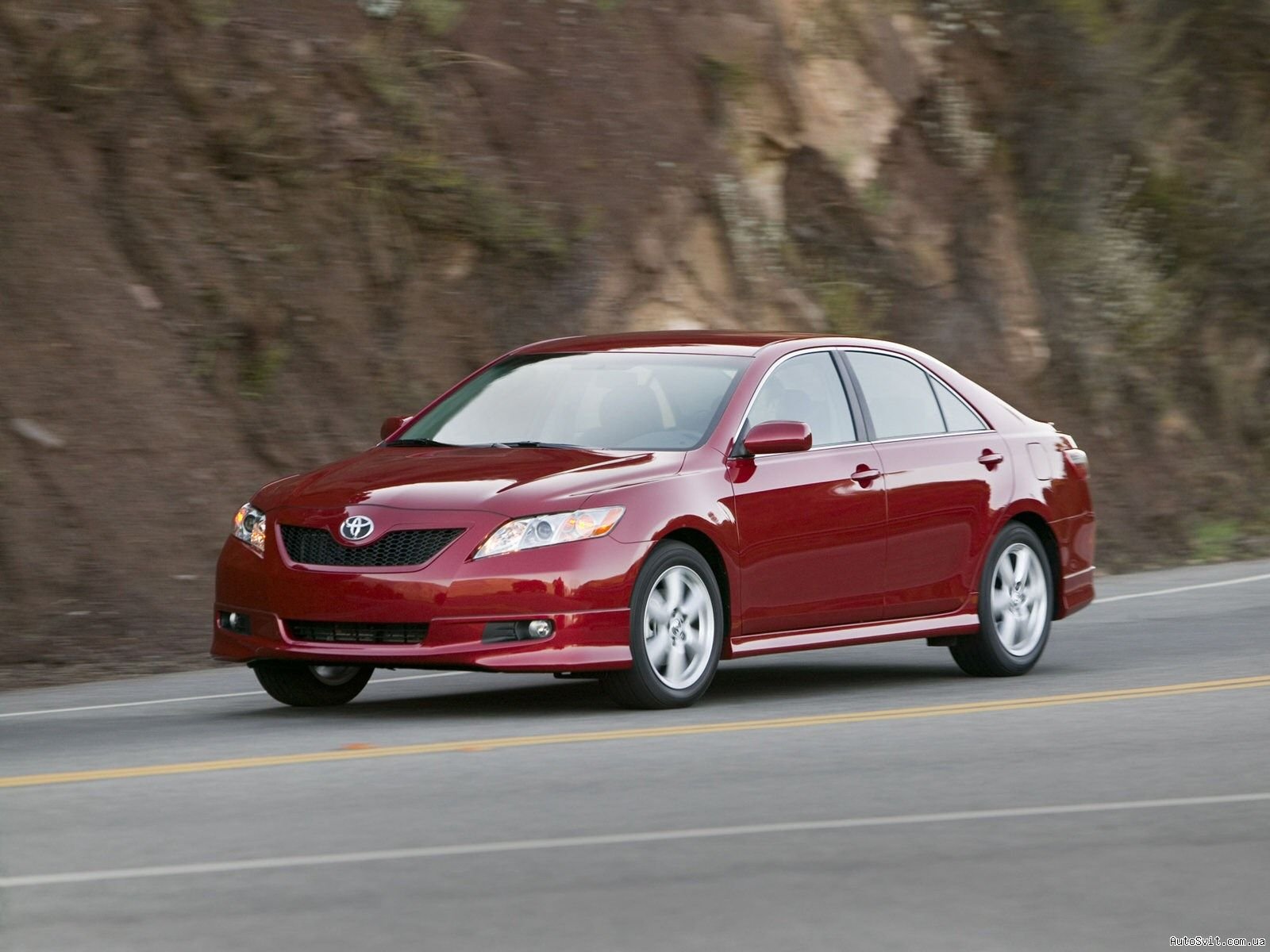 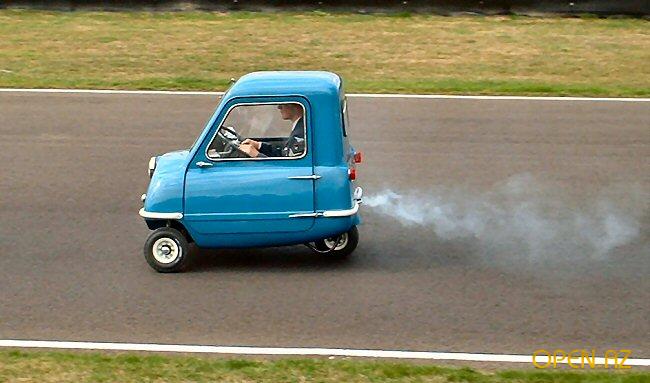